Agenda
Overview 
Releases
Statistics
EDI
FY 2015 vs FY 2016 
Next Steps
Closing/Questions
CTMA 2017 ATLAS Briefing
1
ATLAS Overview
CTMA 2017 ATLAS Briefing
2
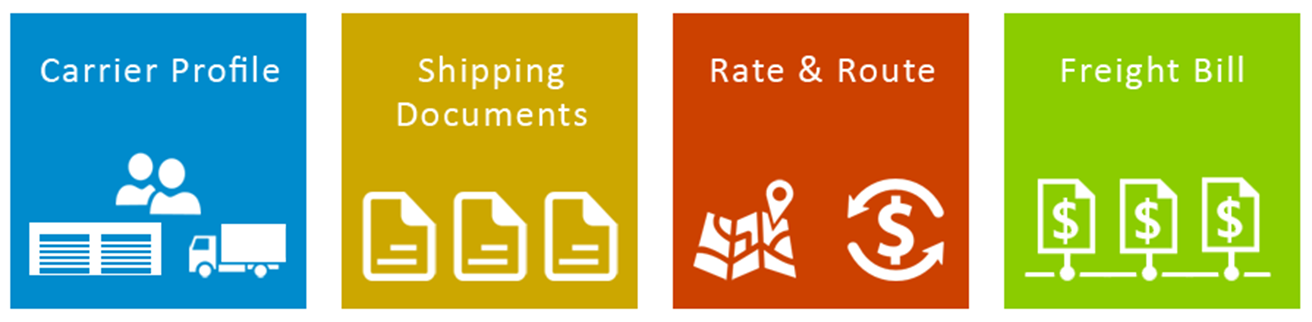 ATLAS provides an Enterprise wide solution for transportation and logistics operations. Users have access to information for visibility and analysis of their transportation activities.
CTMA 2017 ATLAS Briefing
3
Carrier Profile Module
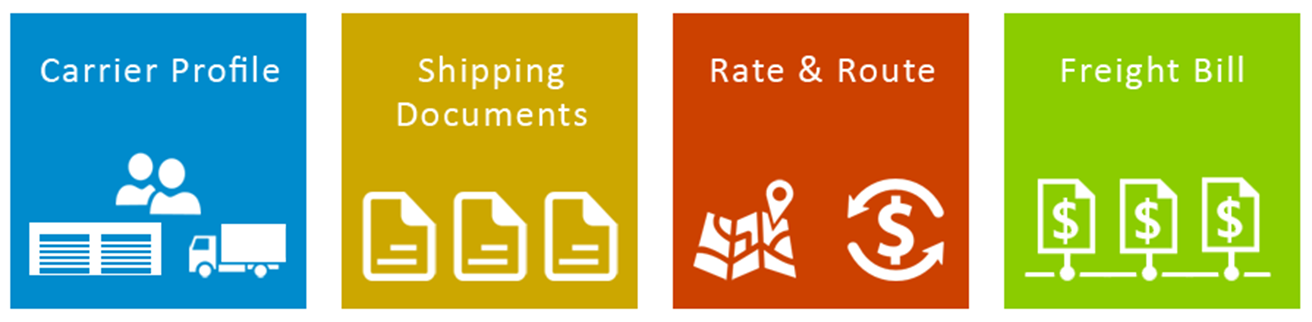 The Carrier Profile Module captures important information about a carrier including corporate information, registrations, certifications, permits, equipment types and insurance liabilities as well as corporate contact information.

Currently there are 194 carriers available in ATLAS. 84 carriers are in the Carrier Profile Module while the remaining are available through the drop down lists in the Shipping Documents Module and Freight Bill Module.
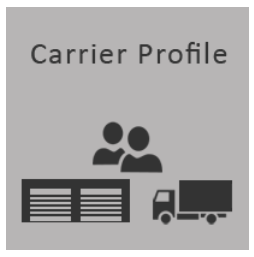 CTMA 2017 ATLAS Briefing
4
[Speaker Notes: 194 Carriers, current; 171 previous (+23)
84 Carriers with Profiles, current; 79 previous (+5)]
Shipping Documents Module
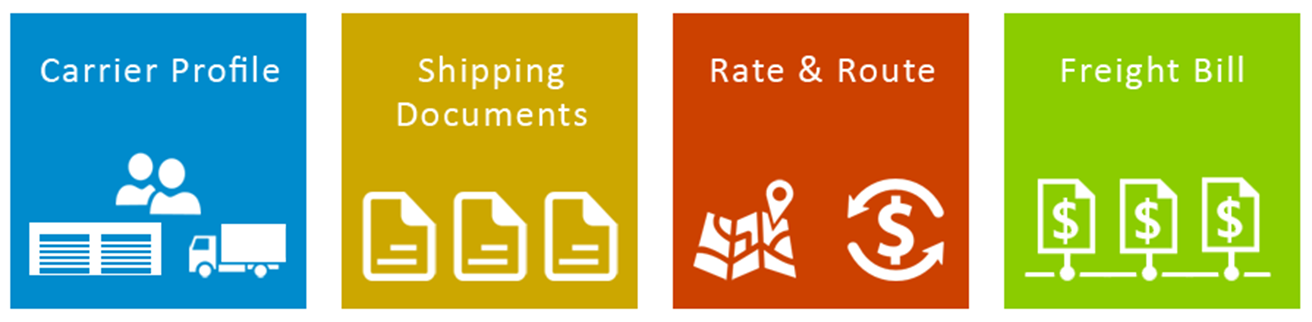 The Shipping Document Module integrates with other ATLAS modules for “look ups” to pre-populate information. 

ATLAS enables the creation of the following shipping documents:
BOL
UHWM
IATA 
NRC 540, 541, 542 and 741
CTMA 2017 ATLAS Briefing
5
Rate & Route Module
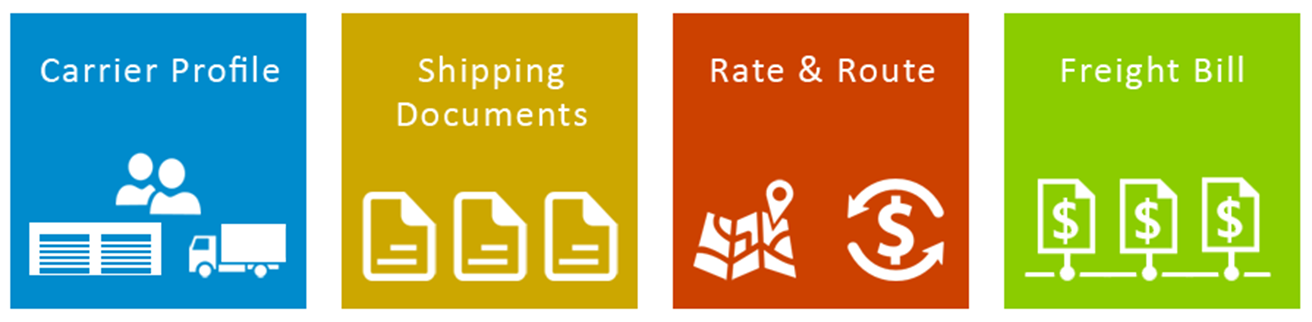 The Rate & Route Module provides DOE Tenders and rating tools for LTL, TL, Parcel,  and Air.  A link to download an Excel HHG rating tool is provided.

This module provides pricing determinations based on hazardous material miles and assessorials and shows cost comparisons between carriers.
CTMA 2017 ATLAS Briefing
6
Freight Bill Module
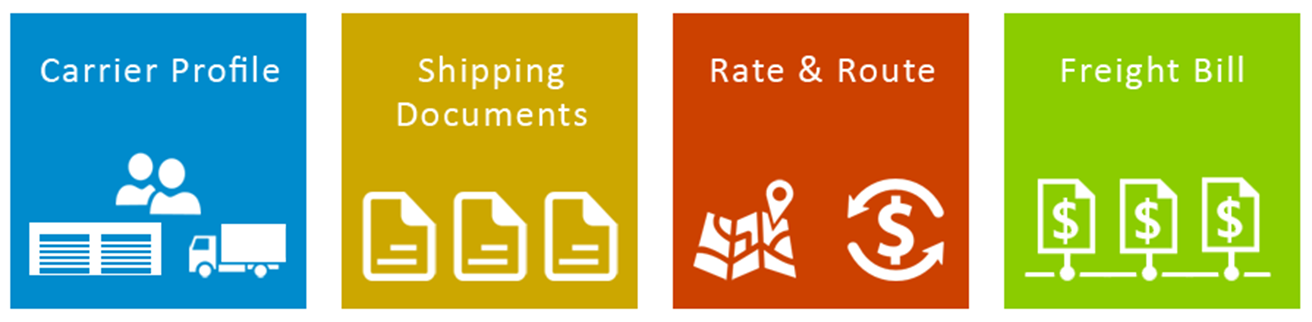 The Freight Bill Module allows the import and export of carrier freight bills as well as manual freight bill entry. In addition, the Freight Bill Module integrates with major carriers to receive electronic freight bills via EDI. 

The Freight Bill Module also enables pre-payment audits on freight bills.
CTMA 2017 ATLAS Briefing
7
ATLAS Releases
CTMA 2017 ATLAS Briefing
8
ATLAS Releases September, 2016 – Present36 SCRs Implemented in 6 Releases
* Release in progress
CTMA 2017 ATLAS Briefing
9
ATLAS Statistics
CTMA 2017 ATLAS Briefing
10
ATLAS Users by Fiscal Year
CTMA 2017 ATLAS Briefing
11
[Speaker Notes: FY 2017 is through Q2 (3/31/2017)]
ATLAS Users by DOE Site/Facility – FY 2017
(343 Total Users)
CTMA 2017 ATLAS Briefing
12
[Speaker Notes: FY 2017 is through Q2 (3/31/2017)]
Shipping Documents by Month – FY 2016
CTMA 2017 ATLAS Briefing
13
Shipping Documents by Site – FY 2016
CTMA 2017 ATLAS Briefing
14
Freight Bills by Site – FY 2016
CTMA 2017 ATLAS Briefing
15
Manual vs. Non-Manual Freight Bills by Site – FY 2016
CTMA 2017 ATLAS Briefing
16
Top-Usage Carriers by Number of Sites – FY 2016
CTMA 2017 ATLAS Briefing
17
[Speaker Notes: FY 2017 is through Q2 (3/31/2017)
Focus on the difference from Site usage vs EDI usage]
EDI
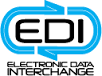 CTMA 2017 ATLAS Briefing
18
EDI – Number of Sites by Carrier – FY 2016
CTMA 2017 ATLAS Briefing
19
Top Usage Carriers vs. EDI Implementations
CTMA 2017 ATLAS Briefing
20
FY 2015 vs FY 2016
CTMA 2017 ATLAS Briefing
21
Cost and Count of Freight Bills
CTMA 2017 ATLAS Briefing
22
[Speaker Notes: Change scale on left to 10M to 20M
Change scale on right to 100K to 200K]
Freight Bill Input Method
CTMA 2017 ATLAS Briefing
23
[Speaker Notes: Turn orange to green and blue to yellow]
Shipping Documents
CTMA 2017 ATLAS Briefing
24
Next Steps
CTMA 2017 ATLAS Briefing
25
ATLAS Program Next Steps
CTMA 2017 ATLAS Briefing
26
Closing/Questions
CTMA 2017 ATLAS Briefing
27